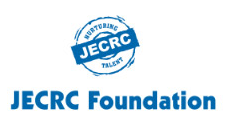 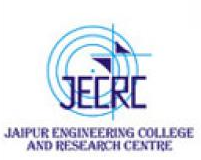 JAIPUR ENGINEERING COLLEGE AND RESEARCH CENTRE
Year & Sem –  IV & VII
Subject –   Environmental Engineering and Disaster Management 
Unit –  II
Presented by –   Prof. Omprakash Netula
Prof. Omprakash Netula , Department of Civil Engineering,  JECRC, JAIPUR
1
1
VISSION AND MISSION OF INSTITUTE
Vision
To become a renowned center of outcome based learning, and work towards academic, professional, cultural and social enrichment of the lives of individuals and communities.
  
Mission
M-1: Focus on evaluation of learning outcomes and motivate students to inculcate research Aptitude by project based learning. 
M-2: Identify, based on informed perception of Indian, Regional and global needs, areas of focus and provide platform to gain knowledge and solutions. 
M-3: Offer opportunities for interaction between academia and industry. 
M-4: Develop human potential to its fullest extent so that intellectually capable and imaginatively gifted leaders can emerge in a range of professions.
2
Dr. Omprakash Netula (HOD & Professor, Department of Civil Engineering)
1
VISSION AND MISSION OF DEPARTMENT
VISION
To become a role model in the field of Civil Engineering for the sustainable development of the society.
                 
 
 
MISSION
To provide outcome base education.
 
To create a learning environment conducive for achieving academic excellence.
 
To prepare civil engineers for the society with high ethical values.
3
Dr. Omprakash Netula (HOD & Professor, Department of Civil Engineering)
1
CONTENTS  


Indian Standards of drinking water
NAME OF FACULTY (POST, DEPTT.) , JECRC, JAIPUR
4
1
Water Pollution
Water Pollution can be defined as  alteration in physical,  chemical, or biological characteristics of  water through  natural or human activities and making it unsuitable for its  designated use.
Fresh Water present on the earth surface is put to many uses.  It is used for drinking, domestic  and municipal uses,  agricultural, irrigation, industries, navigation, recreation. The  used water becomes contaminated and is called waste water.
Water Quality Standards
The definition of water quality depends on the intended use  of the water which may be either human consumption or it  may be for industries, irrigation, recreation etc..
Depending upon the proposed use of water, certain water  quality criteria are established and based on these criteria  quality standards are specified by health and other regulation  agencies.
Different types of water require different level of water  purity.
Drinking water requires highest standard of purity where as
water of lower quality
INDIAN STANDARD SPECIFICATIONS FOR DRINKING  WATER IS:	10500
LECTURE CONTENTS WITH A BLEND OF NPTEL CONTENTS


https://nptel.ac.in/courses/105/107/105107176/

https://nptel.ac.in/courses/105/104/105104183/
NAME OF FACULTY (POST, DEPTT.) , JECRC, JAIPUR
9
1
REFERENCES/BIBLOGRAPHY

https://www.shiksha.com/engineering/environmental-engineering-chp

https://www.mcgill.ca/civil/undergrad/areas/environmental#:~:text=The%20goal%20of%20environmental%20engineering,pollution%20and%20degradation%20is%20minimized.
The Disaster Management Act, 2005

https://www.slideshare.net/anuj110/water-treatment-plant-ppt

https://www.physio-pedia.com/Disaster_Management

https://www.gdrc.org/uem/disasters/1-dm_cycle.html#:~:text=Goals%20of%20Disaster%20Management%3A,or%20avoid%2C%20losses%20from%20hazards%3B&text=Disaster%20management%20aims%20to%20reduce,achieve%20rapid%20and%20effective%20recovery.

https://www.wvi.org/disaster-management/what-disaster-management

https://www.physio-pedia.com/Disaster_Management

https://en.wikipedia.org/wiki/Disaster_management_in_India
NAME OF FACULTY (POST, DEPTT.) , JECRC, JAIPUR
10
1
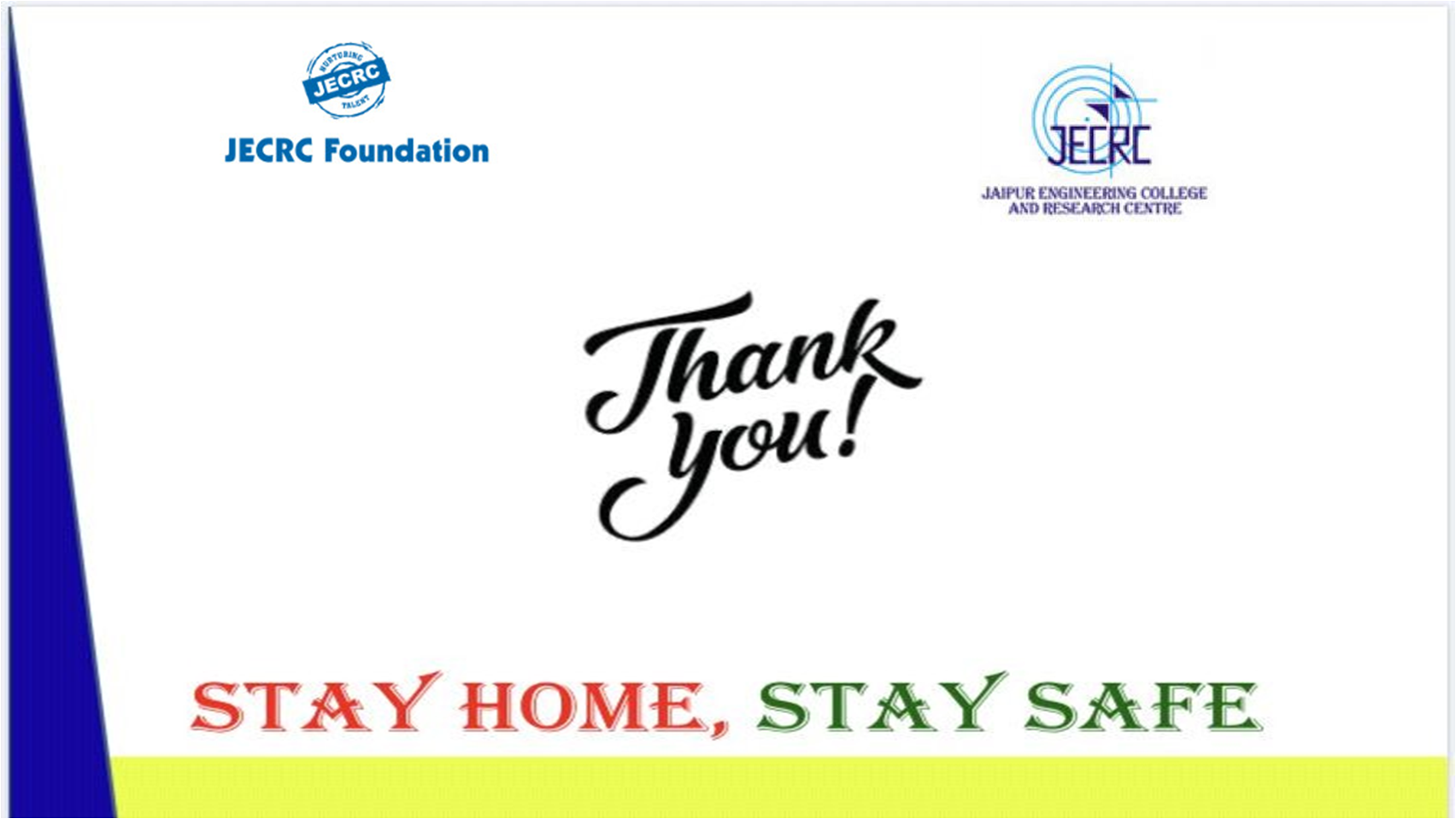 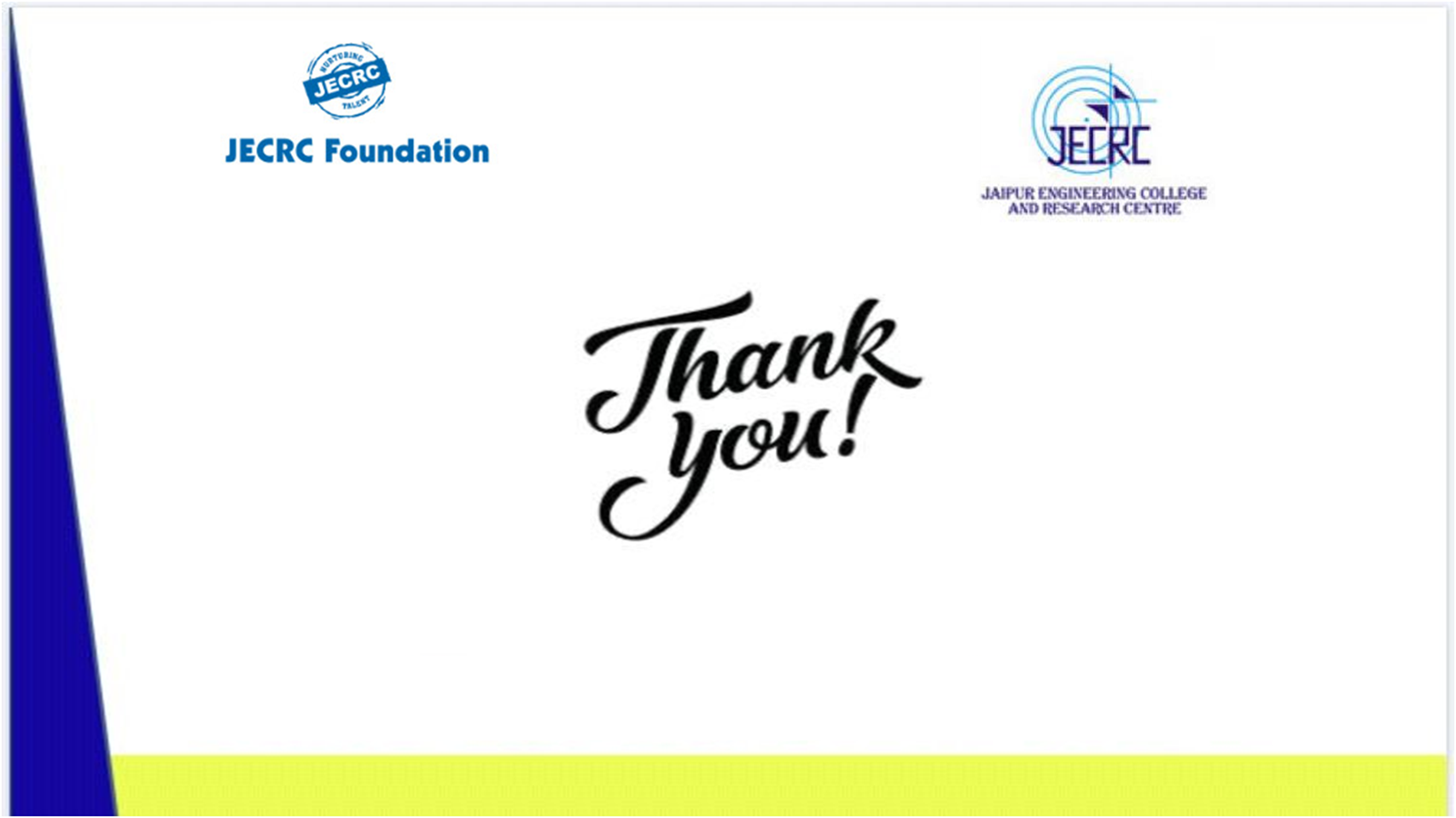 11
NAME OF FACULTY (POST, DEPTT.) , JECRC, JAIPUR
NAME OF FACULTY (POST, DEPTT.) , JECRC, JAIPUR